Geometry: What changed?
Session Goals
Explore new NC Standard Course of Study for Mathematics in the areas of Measurement, Data and Geometry
Build content knowledge around
Categorical and Numerical Data
Geometric Levels of Thinking
Next Steps:  Assignments Geometry Lesson Feedback and Task Enactment (collect student work)
Same or Different?
Using the new standards document, compare the current Geometry standards to the new ones.  
What stayed the same? 
What changed? 
What instructional shifts will you have to make to teach the new standards?
[Speaker Notes: Allow about 15 minutes for this.]
Geometry
A Summary of changes:
New language about composing triangles and quadrilaterals; Decomposing quadrilaterals.  What does this mean?

Partitioning shapes has been moved to NF standards
Geometry  Standards Progression
Second Grade
Recognize and draw triangles, quadrilaterals, pentagons, and
hexagons, having specified attributes; recognize and describe attributes of rectangular prisms and cubes.
Third Grade
Reason with two-dimensional shapes and their attributes.

•Investigate, describe, and reason about composing triangles and quadrilaterals and decomposing quadrilaterals.

•Recognize and draw examples and non-examples of types
of quadrilaterals including rhombuses, rectangles, squares,parallelograms, and trapezoids.
Fourth Grade
Draw and identify points, lines, line segments, rays, angles, and perpendicular and parallel lines.

Classify quadrilaterals and triangles based on angle measure, side lengths, and the presence or absence of parallel or perpendicular lines.

Recognize symmetry in a two
-dimensional figure, and identify and draw lines of symmetry.
[Speaker Notes: Take a look at this progression of measurement concepts across grades 2-4.
What do you notice? What ideas/concepts are added to each of the colored areas?
2nd grade has 2D and 3D, 3rd grade only has 2D (triangles and quadrilaterals), 4th grade has 2D (angles, lines, triangles and quadrilaterals)
Line Symmetry is in 4th grade 

Notice the verbs in the standards (identify the depth of knowledge for the content)  - How does the content and depth of knowledge progress to increase rigor across the grades?]
Clarification from Unpacking Document
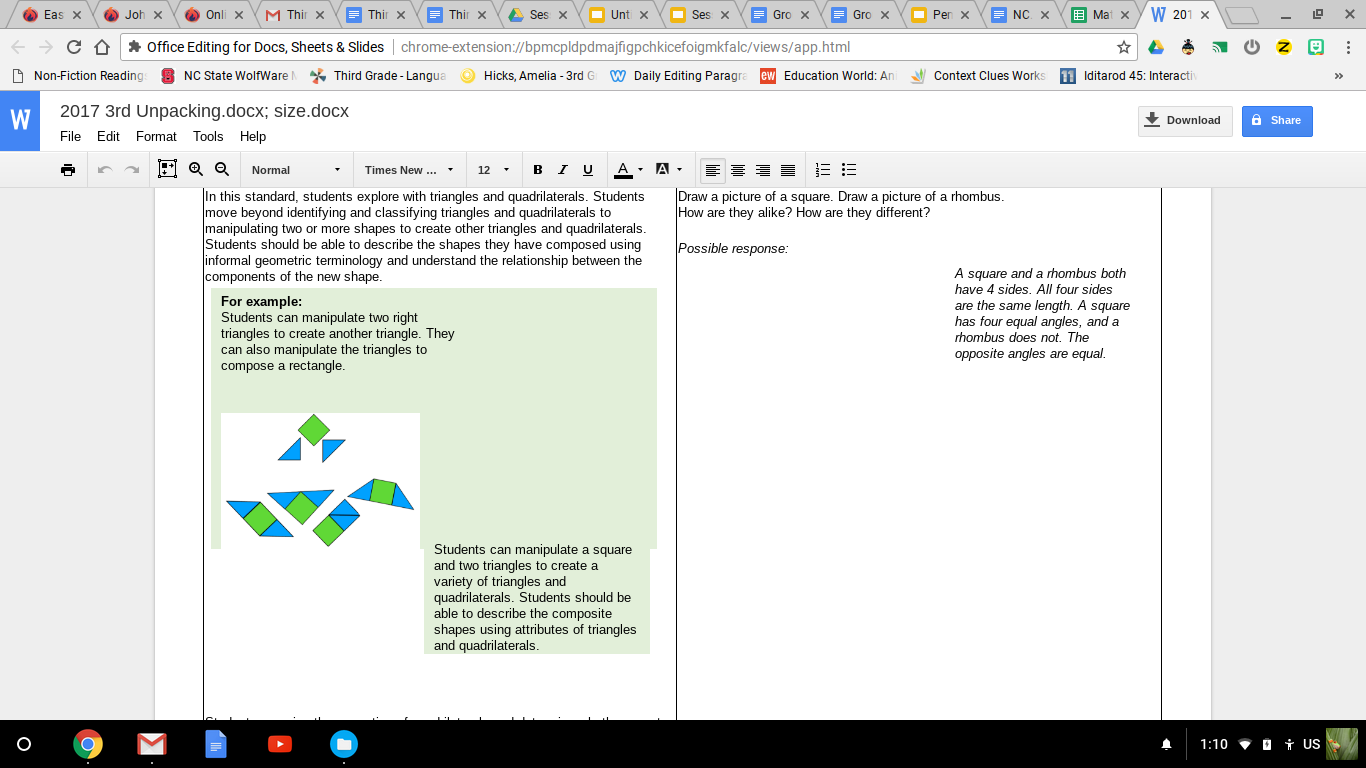 Vocabulary Considerations
compose/decompose
Quadrilateral
Rhombus
Rectangle
Square
Parallelogram
Trapezoid
Angle
Attribute
Exploration and Professional Learning
Read your article.  Using information from the articles and the mosaic puzzle (handout), answer the following questions as a group:
How can you use “play” and exploration to help students...
Describe shapes?
Classify shapes?
Recognize and create examples and non-examples?
Reason about how triangles and quadrilaterals are composed and decomposed?
Group 1:  Article 1 by Pierre Van Hiele
Group 2:  Article 2
[Speaker Notes: Article 1 by Pierre Van Hiele
Article 2
Leaders need to print Mosaic puzzle (1 per participant) ahead of time. Cardstock works best.  Have scissors handy for participants to cut apart the puzzle. Tangram and Mosaic Blackline Master

Relate back to article.

Split into 2 groups - each group reads one article, cuts apart their mosaic, explores/manipulates the pieces, then discusses the following questions as a group:
How can you use “play” and exploration to help students...
Describe shapes?
Classify shapes?
Recognize and create examples and non-examples?
Reason about how triangles and quadrilaterals are composed and decomposed?]
Explore Additional Resources
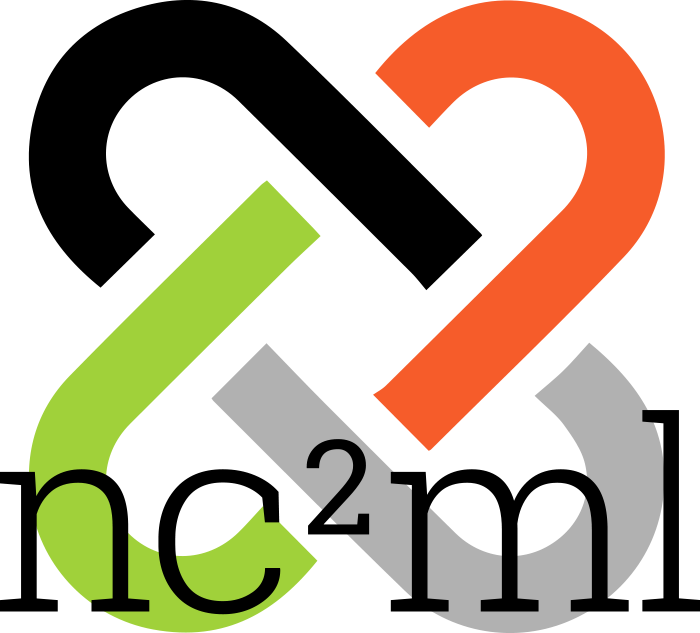 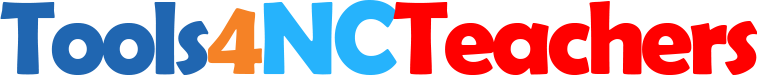 http://tools4ncteachers.com/
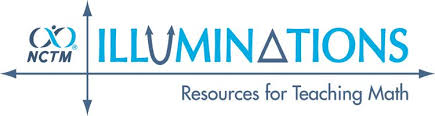 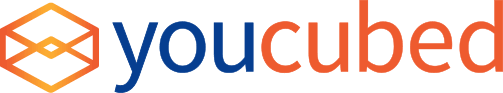 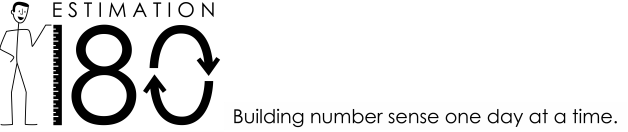 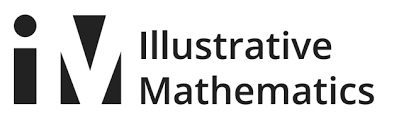